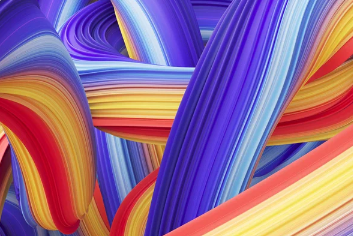 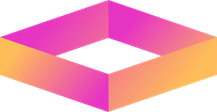 Безбар'єрність. чому це стосується 
кожного?
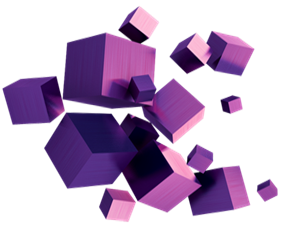 Без бар'єрів
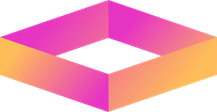 У суспільній свідомості безбар'єрність асоціюється з подоланням фізичних перепон. Поняття «безбар’єрність»
є набагато ширшим.
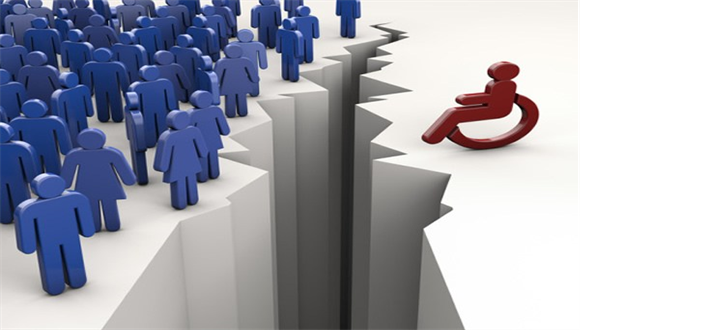 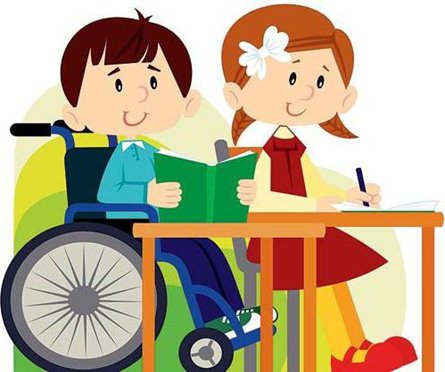 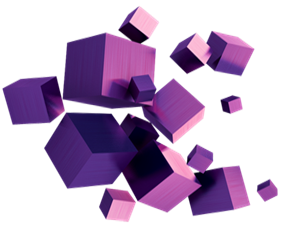 БЕЗ БАР'ЄРІВ​
БЕЗ БАР'ЄРІВ
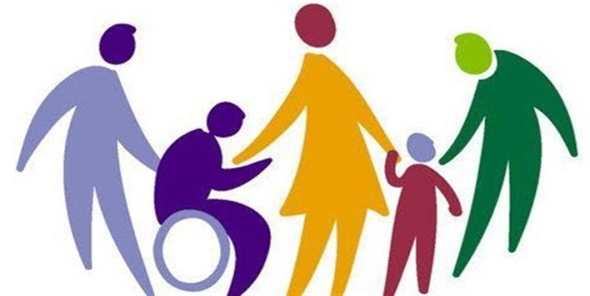 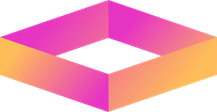 Безбар’єрність – це нова суспільна норма. 
Чому? 
Бо безбар’єрність – не тільки про людей з інвалідністю.
 Безбар’єрність – це про кожного з нас.
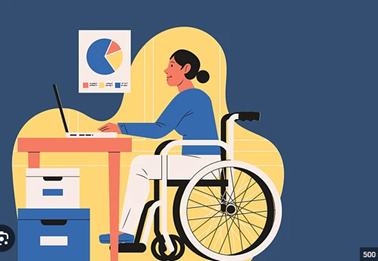 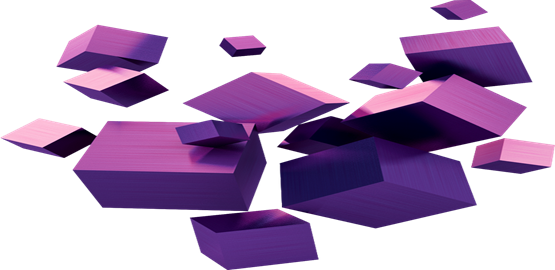 Національна стратегія 
безбар’єрного простору
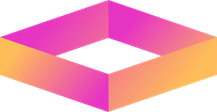 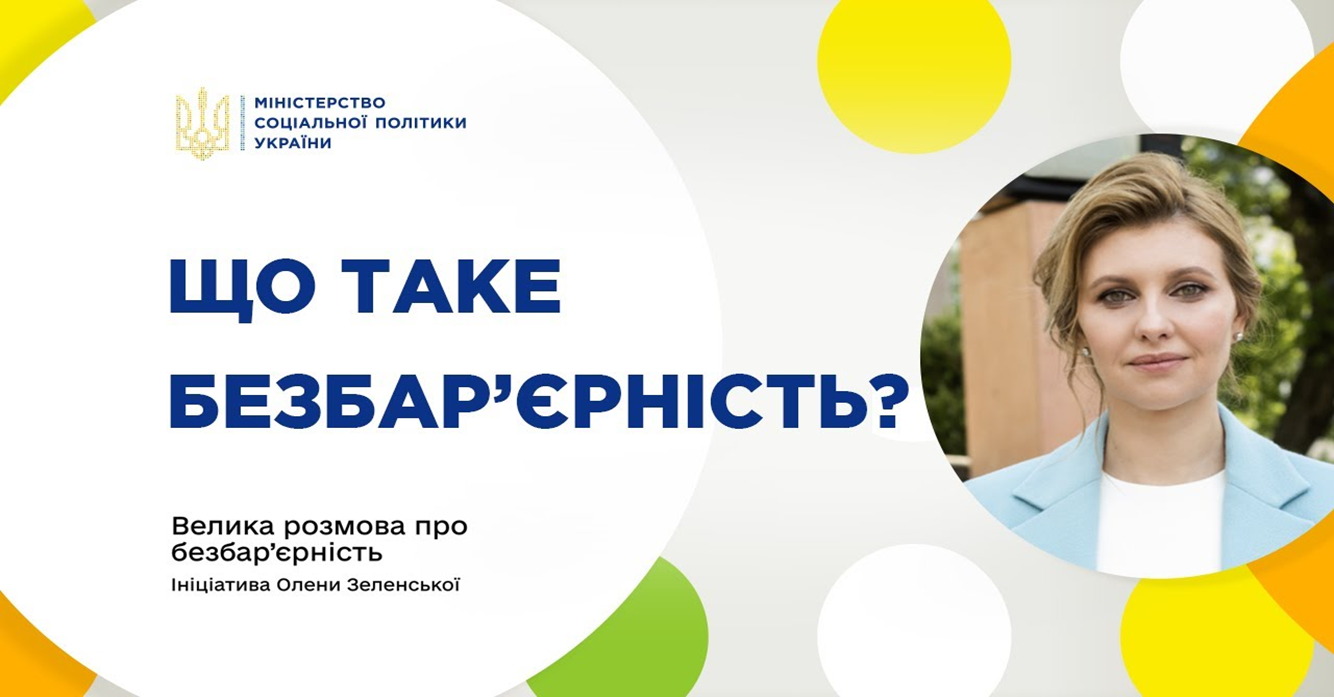 За ініціативи Першої леді України Олени Зеленської 
 прийнято Національну стратегію безбар’єрного простору в Україні до 2030 року, затверджену розпорядженням Кабінету Міністрів України від 14.04.2021року.
Довідник безбар'єрності
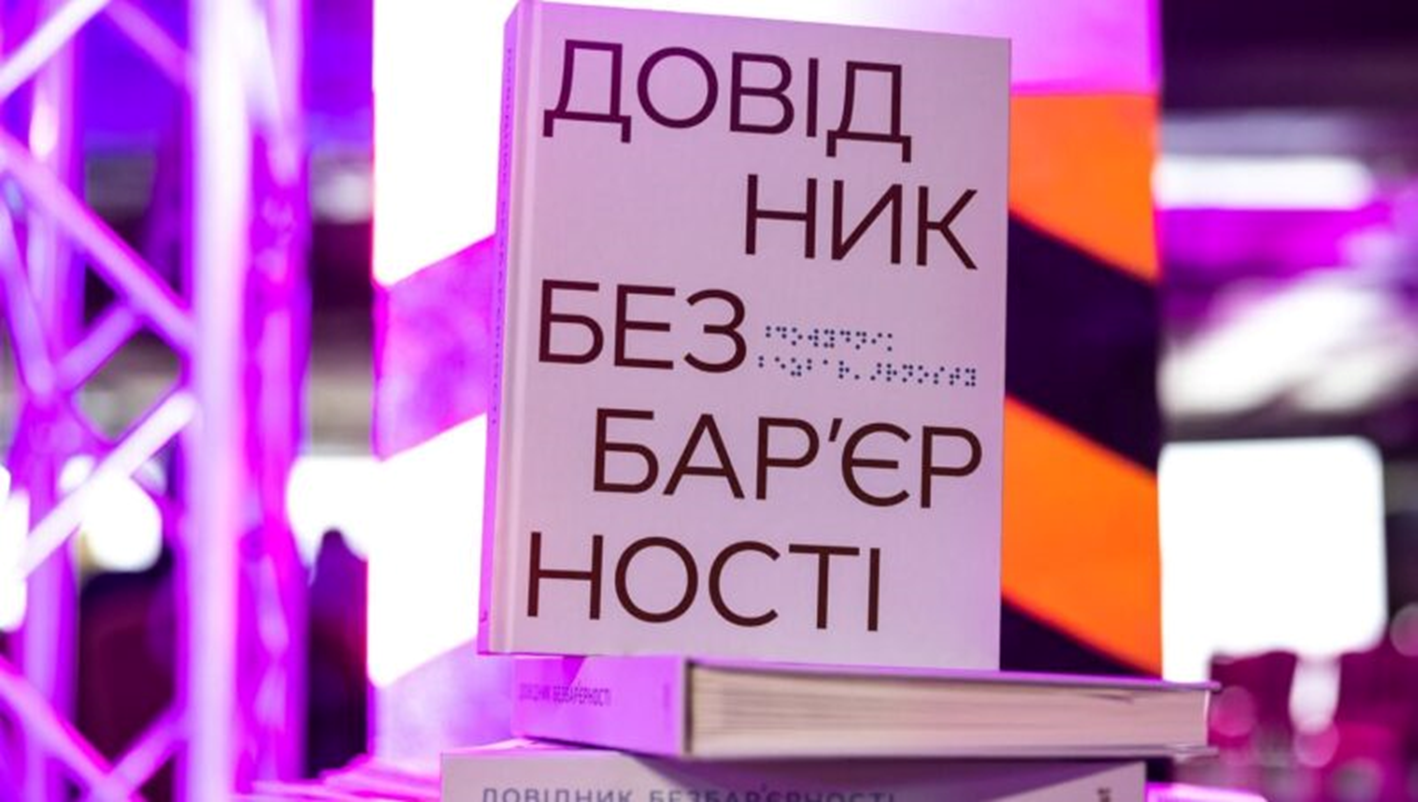 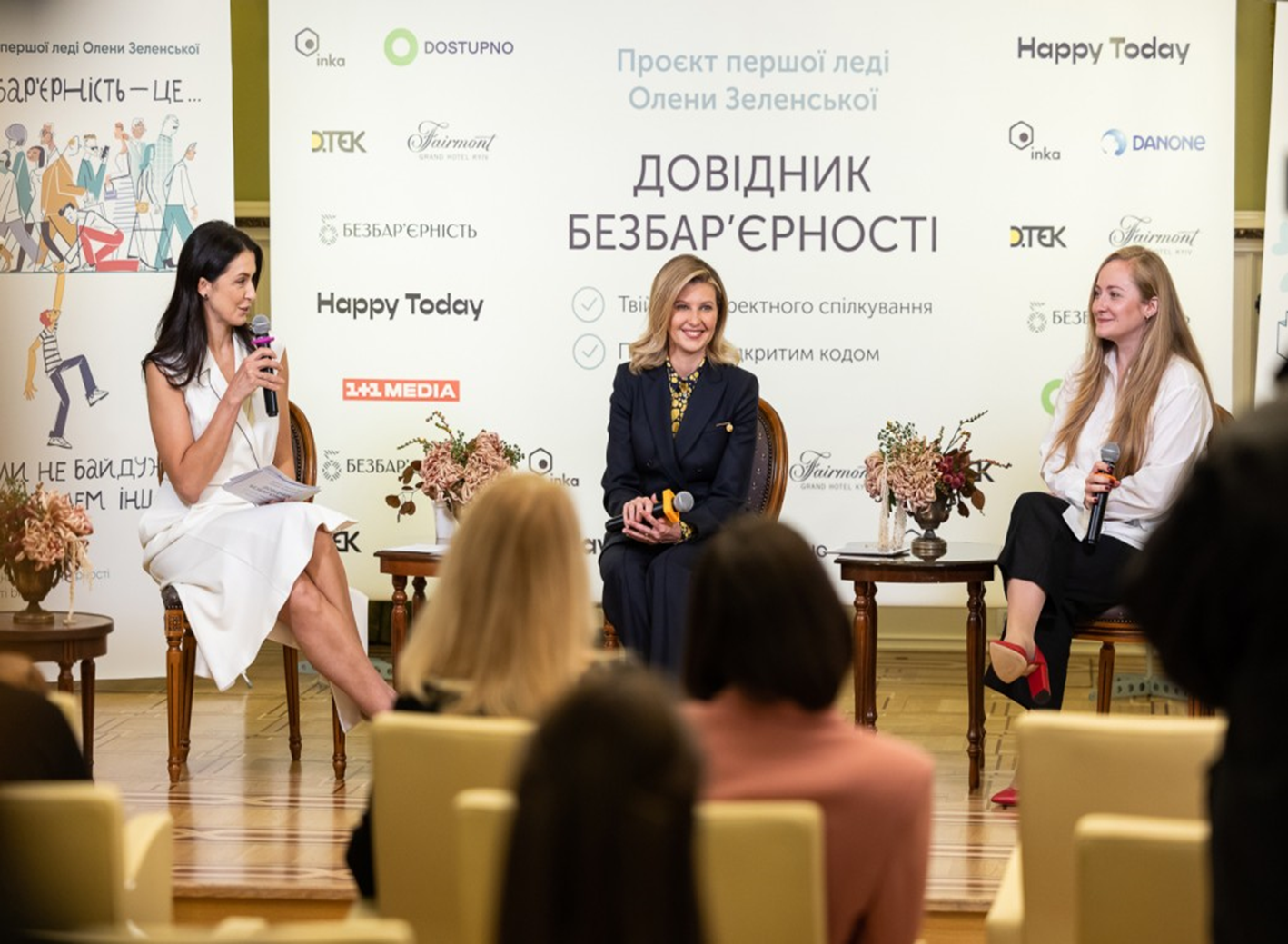 Електронна версія "Довідника безбар'єрності" доступна за посиланням – https://bf.in.ua.
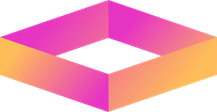 Бар'єри - це все те, що ускладнює людям доступ до ресурсів та можливостей.
БЕЗ БАР'ЄРІВ
Бар'єри можуть бути: 
фізичні та цифрові, 
освітні та економічні, 
соціальні та інформаційні.
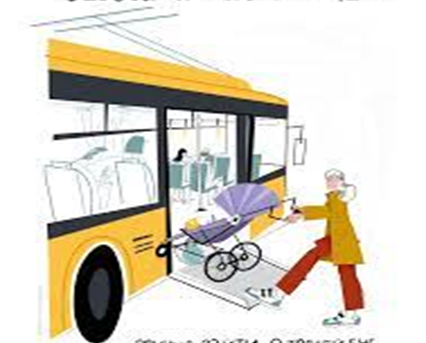 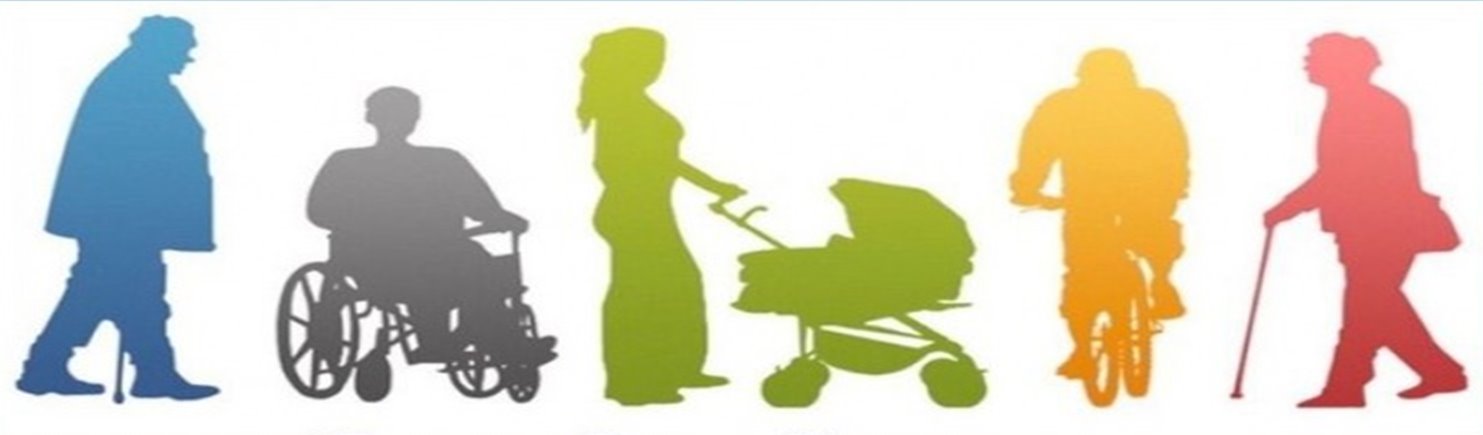 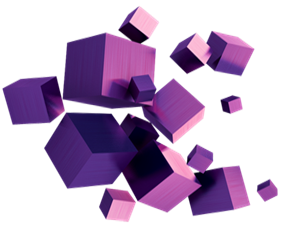 БЕЗ БАР'ЄРІВ​​
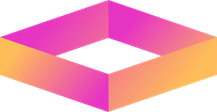 Без   бар'єр       ність
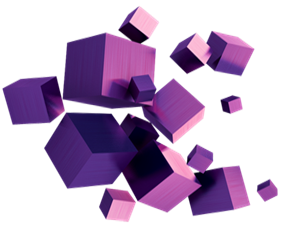 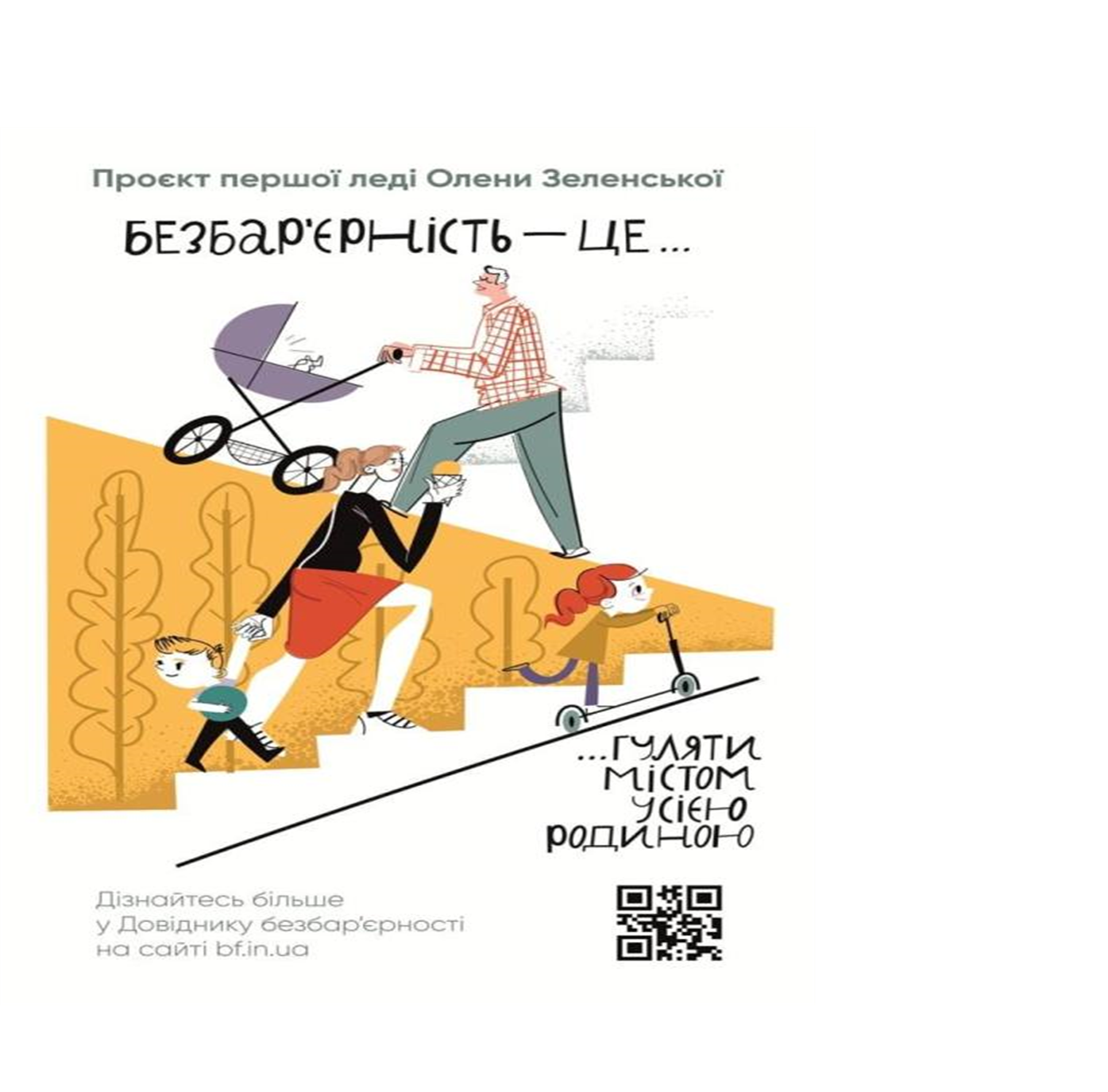 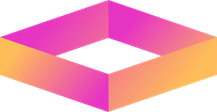 Безбар'єр-ність- це...… гуляти містом усією сім'єю
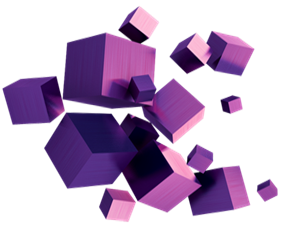 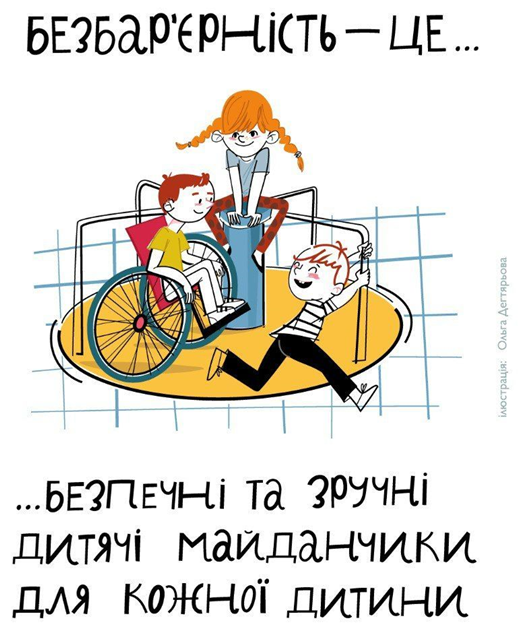 Безбар'єрність - це …​

 … поважати 
можливості іншої 
людини​
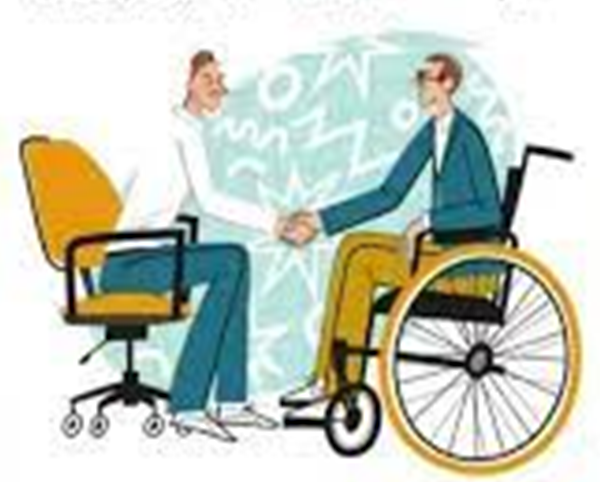 Безбар'єрність -це...…безпечні та зручні майданчики для кожної дитини
Безбар’єрність стосується кожного
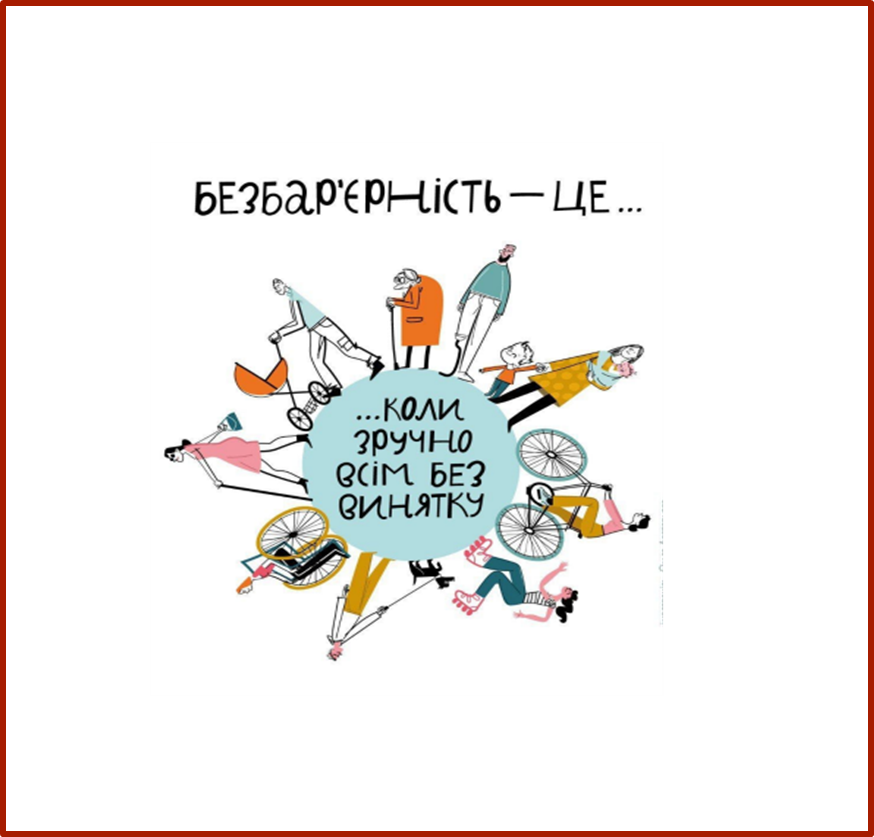 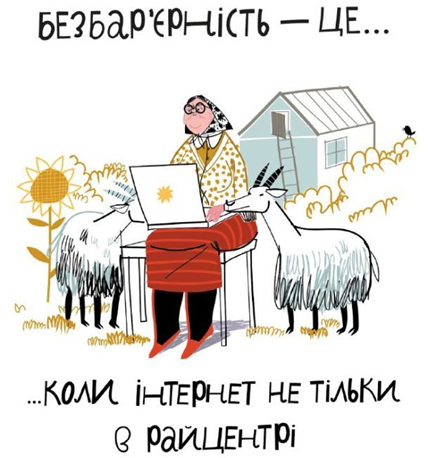 Фізична безбар'єрність - свобода самостійного пересування
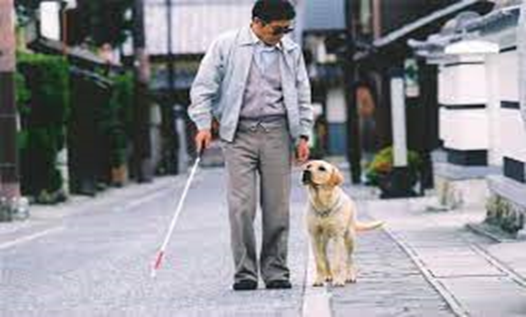 Фізична безбар’єрність – усі об’єкти фізичного оточення доступні для всіх соціальних груп незалежно від:
віку
стану здоров’я 
інвалідності 
майнового стану
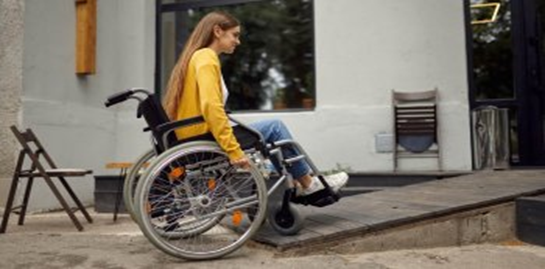 статі 
місця проживання 
та інших ознак.
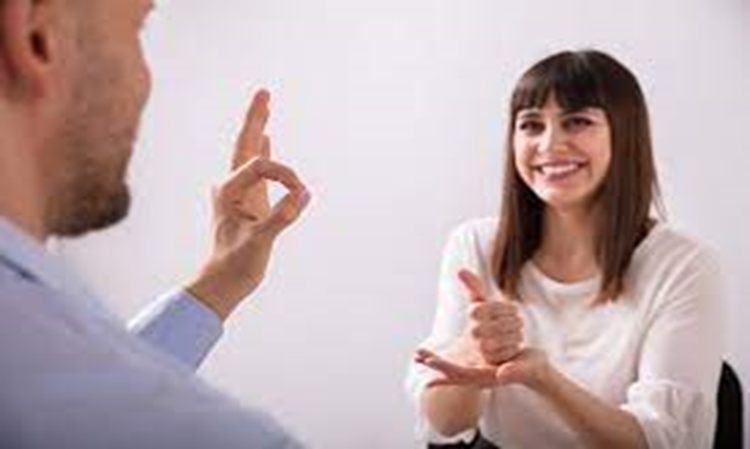 Фізична безбар'рність
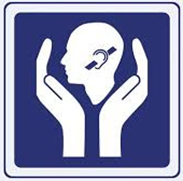 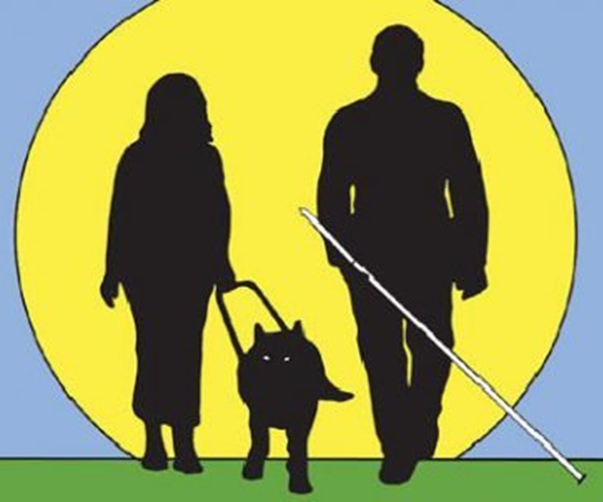 Мова жестів
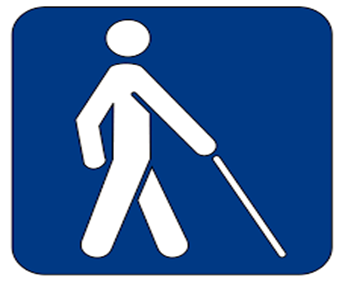 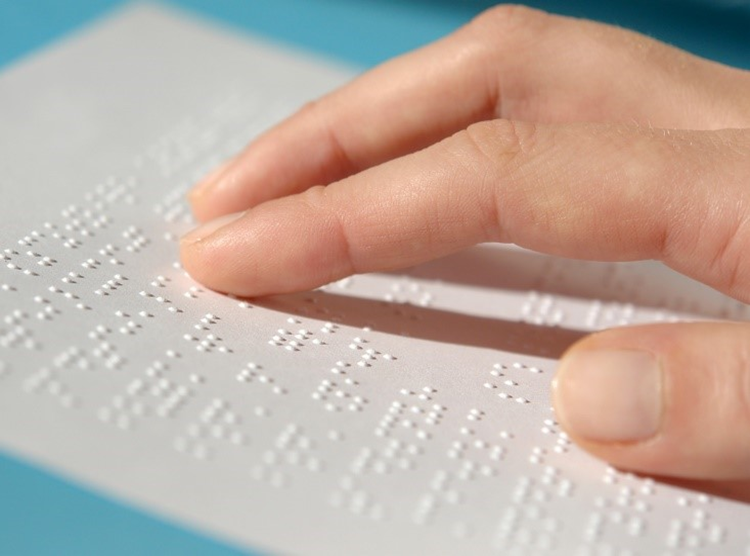 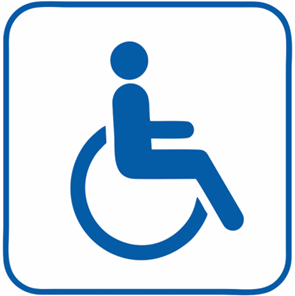 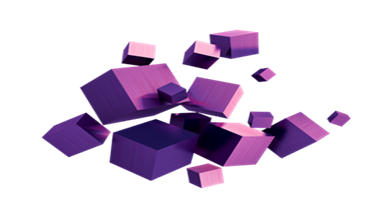 Шрифт Брайля
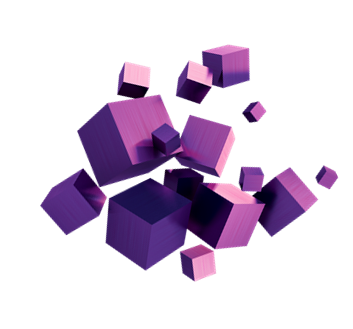 Інформаційна безбар’єрність
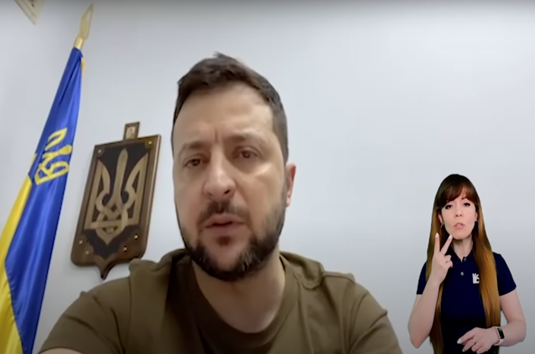 Сурдоперекладач​
Перекладач мови жестів полегшує життя і спілкування людей з вадами слуху.
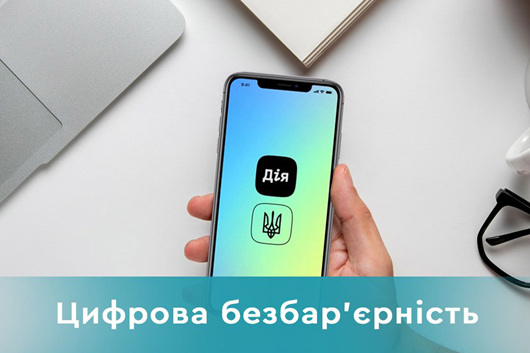 Цифрова безбар'єрність
Цифрова безбар’єрність – усі суспільні групи мають доступ до швидкісного Інтернету, публічних послуг та публічної цифрової інформації.
Це можливість відкритого доступу до швидкісного інтернету тим, для кого 
він є критичною необхідністю та умовою для спілкування, придбання речей, навчання, творчої та соціальної реалізації, а також інших потреб.
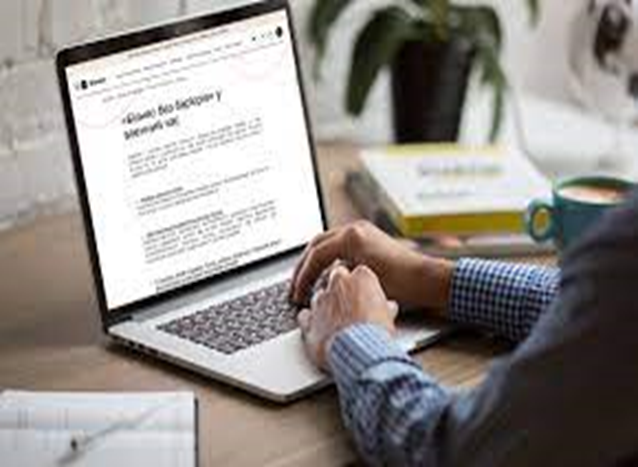 Суспільна і громадянська безбар'єрність
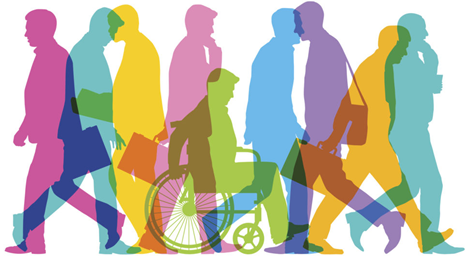 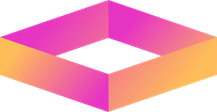 Суспільна та громадянська безбар’єрність – забезпечити рівні можливості участі всіх людей, їх об’єднань та окремих суспільних груп:
 у житті громад та держави;
рівний доступ до суспільно-політичного та культурного життя;
сприятливе середовище для фізичного розвитку та самореалізації;
  інклюзивне середовище як передумова для участі у всіх формах суспільного життя та громадської активності.
Освітня безбар’єрність
Освітня безбар’єрність – створенння рівних можливостей та вільний доступ до освіти, зокрема освіти протягом життя.
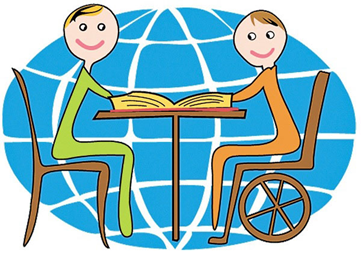 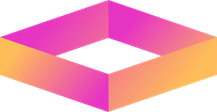 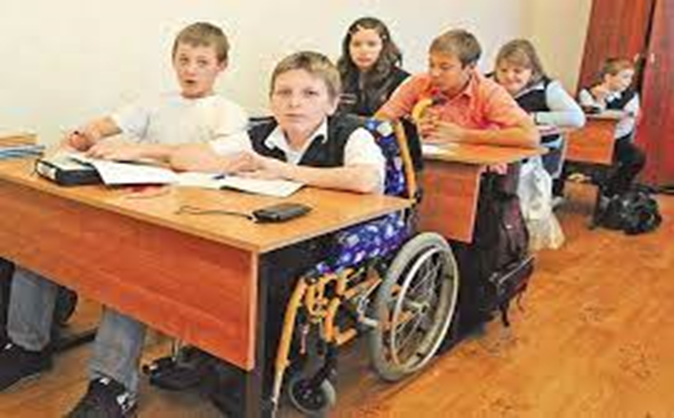 Можливість здобуття іншої 
професії, підвищення 
кваліфікації та опанування додаткових компетентностей.
Економічна безбар’єрність
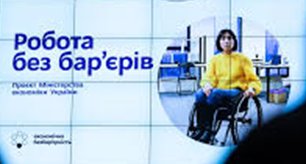 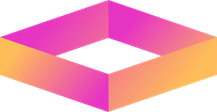 Економічна безбар’єрність – всі громадяни незалежно від віку, статі, сімейного стану чи стану здоров’я мають умови та можливості для працевлаштування,отримання фінансових та інших ресурсів для заняття підприємництвом чи самозайнятістю.
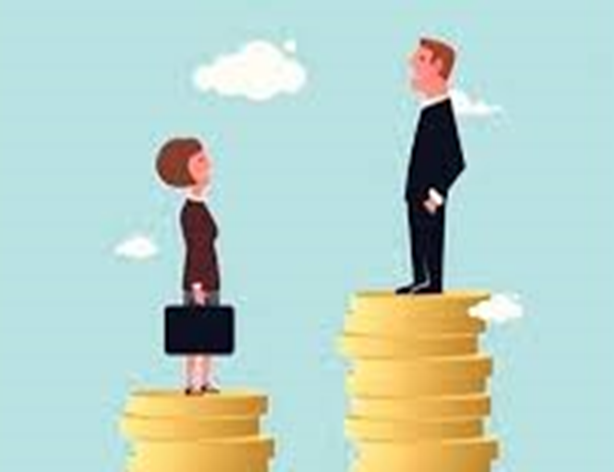 Гендерна рівність
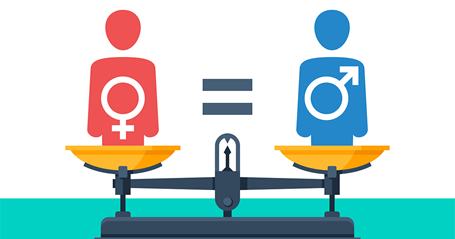 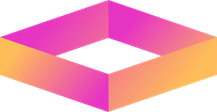 Гендерна рівність - рівний правовий статус жінок і чоловіків та рівні можливості для його реалізації, що дозволяє особам обох статей брати рівну участь у всіх сферах життєдіяльності суспільства.
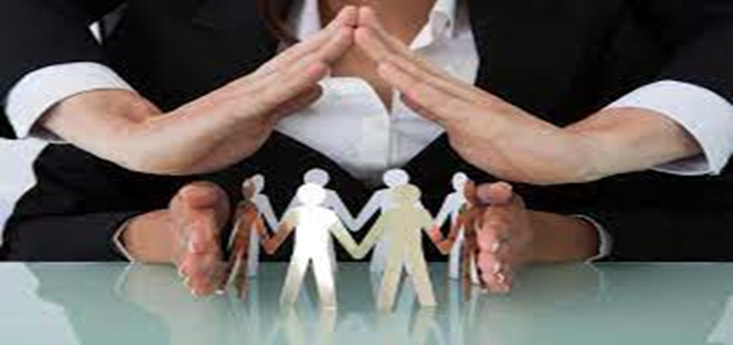 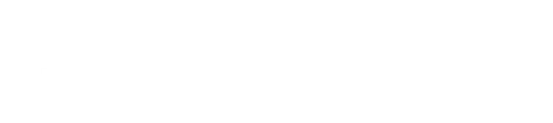 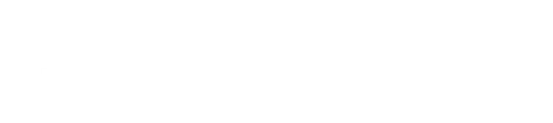 Відомі люди з обмеженими можливостями
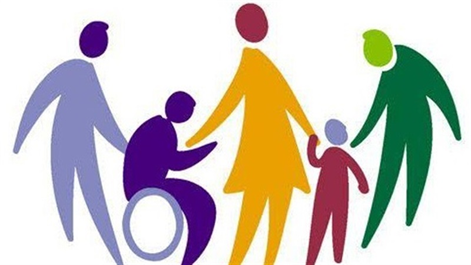 Франклін Делано Рузвельт
Американський політик та
 державний діяч, адвокат, 32-й Президент США 
в 1933—1945 роках від Демократичної партії.
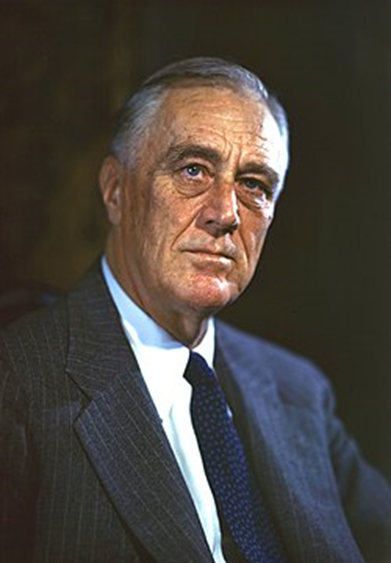 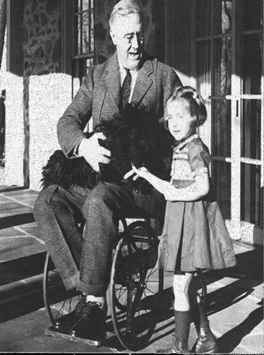 у 1921 році дуже важко перехворів на поліомієліт. Він з усіх сил намагався боротися з хворобою, але все ж опинився в інвалідному кріслі. Однак навіть це не завадило йому увійти в світову історію своїми заслугами.
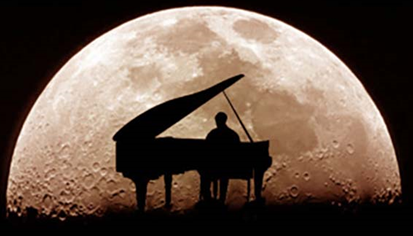 Людвіг Ван Бетховен
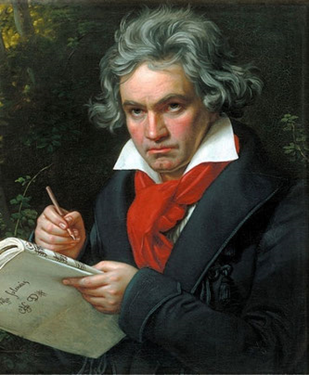 В історію цієї великої людини складно повірити. 
Через запалення середнього вуха цей знаменитий німецький композитор несподівано почав втрачати слух на піку власної кар’єри, що привело його в 32 
роки до повної і безповоротної глухоти.
Але саме з цього моменту Бетховен починає складати справжні шедеври, саме в цьому стані 
вони написані «Урочиста меса» і «Дев’ята симфонія».
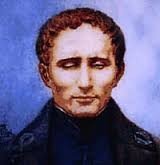 Луї Брайль
Найвідоміший тифлопедагог в дитинстві випадково поранив шорним ножем око. Виникло запалення ока,  інфекція поширилася і на друге око, хлопець повністю втратив зір.
 Згодом Брайль придумав спеціальний шрифт для сліпих і слабозорих, який до цих пір повсюдно використовується абсолютно у всьому світі. Крім того, він розробив аналогічну нотопись, щоб і сліпі змогли навчитися музиці, яку він їм сам викладав.
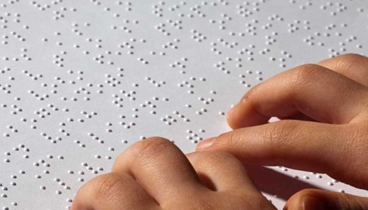 Оксана Зубковська
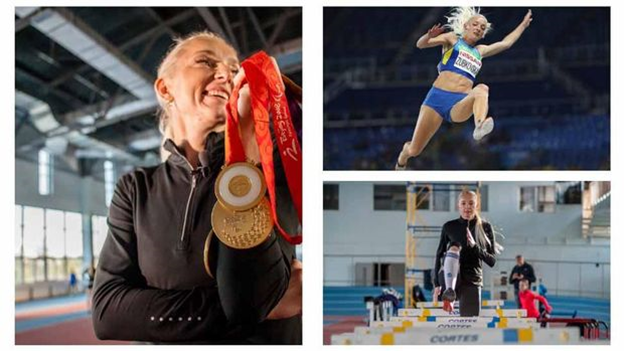 Оксана Зубковська,  
36-річна спортсменка – триразова паралімпійська чемпіонка, рекордсменка світу у стрибках у довжину серед спортсменів з вадами зору.
В Оксани збереглося лише 5% зору.
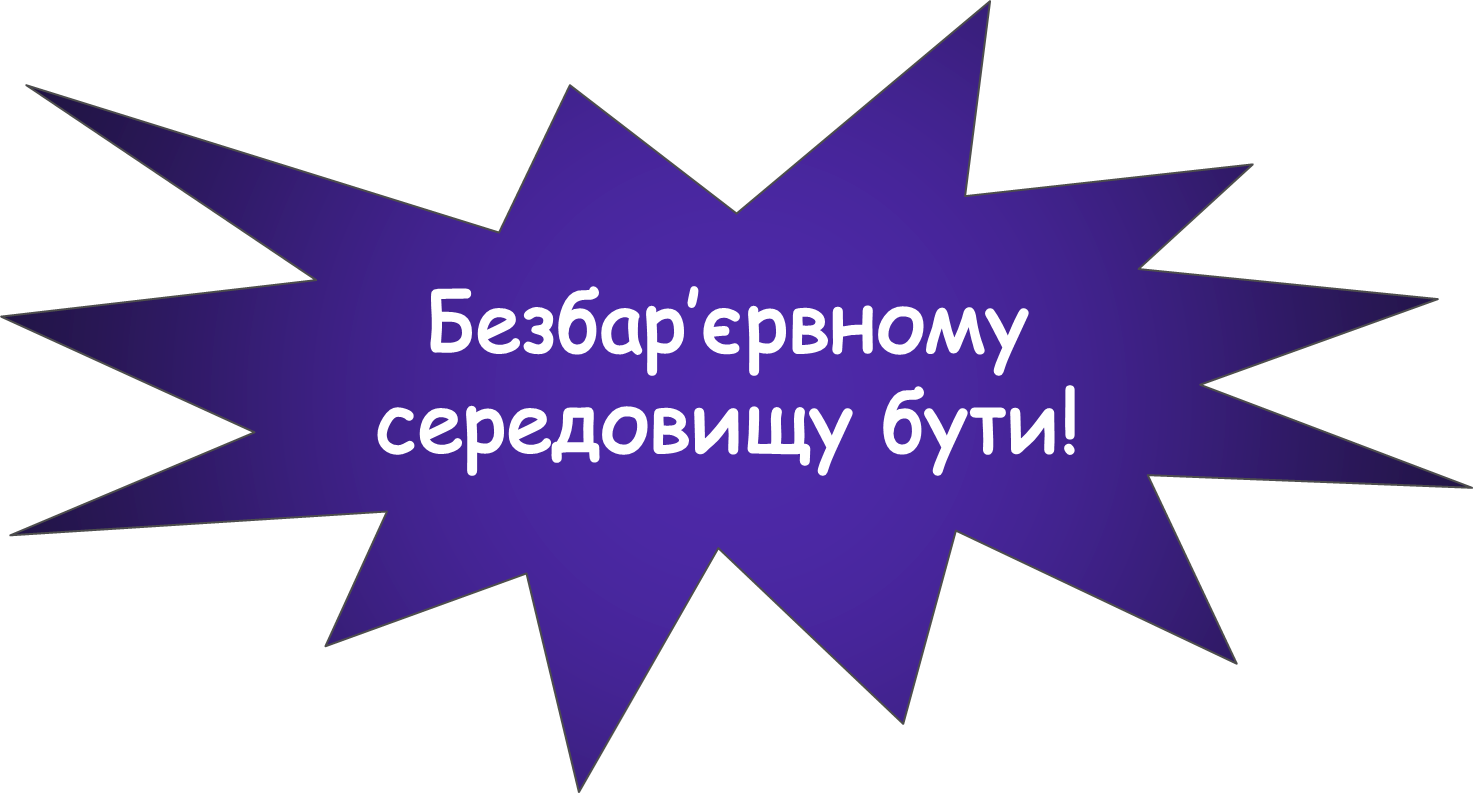 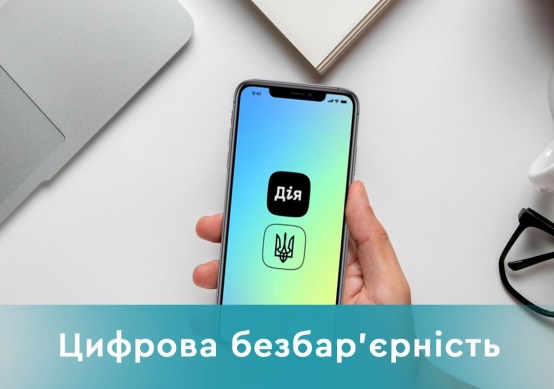 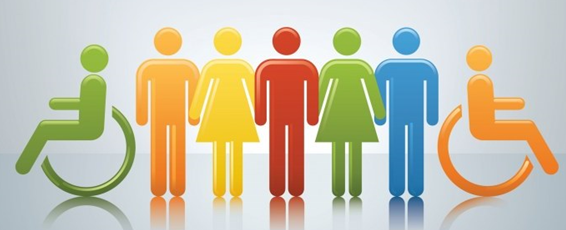 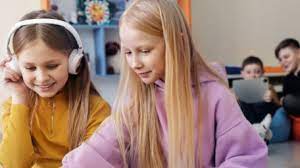 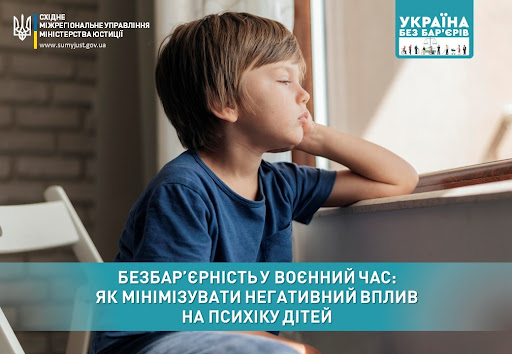 Список використаних Джерел
1. Довідник безбар'єрності. URL: https://bf.in.ua
2.  Матеріали ГО "Безбарєрність. URL: https://chdtu.edu.ua/info/bezbarer
3. Матеріал телеканалу «ТСН», підготовлений в партнерстві з ГО “Безбар’єрність. URL: https://tsn.ua/ukrayina/bar-yeri-ta-bezbar-yernist-scho-nam-zavazhaye-ta-yak-cogo-pozbutisya-1928365.html
4. Офіційний сайт міністерства соціальної політики України. 
URL: https://www.msp.gov.ua/content/bezbarernist.html
5. Презентація "Безбар'єрність. Напрямки безбар'єрності« опубліковано Оробей Олександрою Володимирівною. URL: https://vseosvita.ua/library/prezentatsiia-bezbariernist-napriamky-bezbariernosti-686879.html